Increasing Role of Private Banks in Agri Finance: 
A Policy Case from Turkey
April 28th, Islamabad
Omer F. Demirhan
Senior Agricultural Banking Expert
Agri Finance in Turkey Boosted with the Gov. Policy & Competition & TA to Private Banks
Agri Loans:
$ 19.8 Bln
Agri Loans:
$ 14.8 Bln
Agri Loans:
$ 2.3 Bln
2
Government’s Agri Loans Scheme
Some Distortion Effects of Government Scheme:
Government bank had difficulty to meet the demand, to maintain the quality of service
Over-lending for some products created a boomerang effect
Weak control & monitoring  increased number of “farm for sales”
Government cut the subsidy sometimes that created uncertainty and disruption
“Crowd-out effect” for private banks was strong!
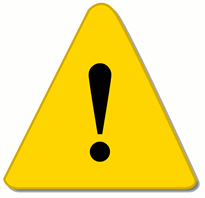 3
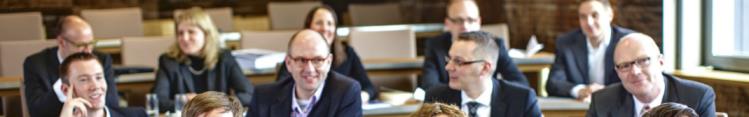 4
Farmer’s Info
Loan Types: Working Capital Loans , Investment Loans, Agri Cards
Loan Terms: Limit, Maturity, Repayment Type, Interest
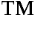 ALES fulfilled the necessity for a fast and secure agri lending for Turkish private banks
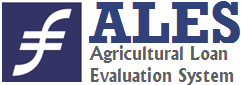 Non-Agricultural Revenues & Expenses
Bank and Non-bank Debts
Crop Production, Livestock, Dairy, Poultry, Sheep, Beekeeping
Loan Application
Product Name, Quantity, Yield, Price, Revenue, Cost, Collection Time
Financials
Quality Result
Recommended Limits, Overall Limit, Other Financials
Maturity
Question  naires
Agri
Financials
Result
5
A Centralized ALES Rebuilt in Credit Bureau of Turkey
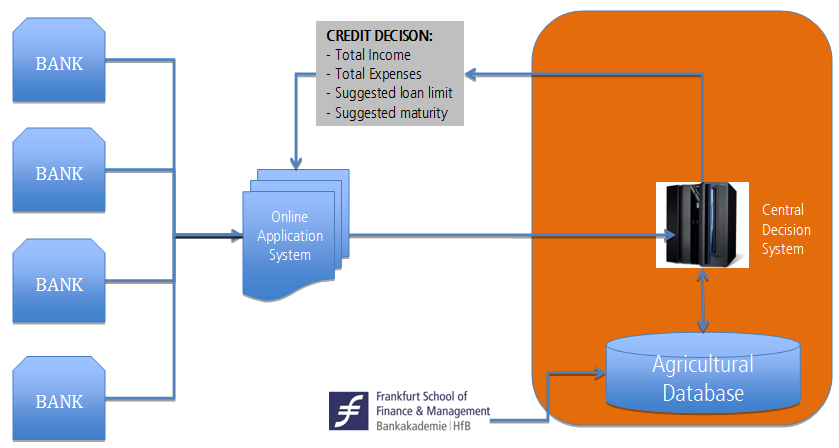 Private Banks Realized the Positive Effect of Being “In the Field”
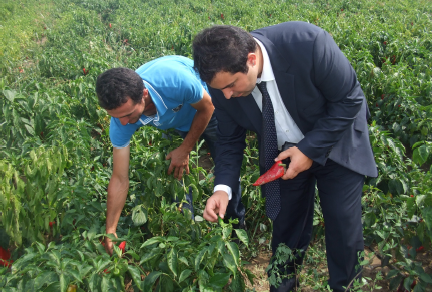 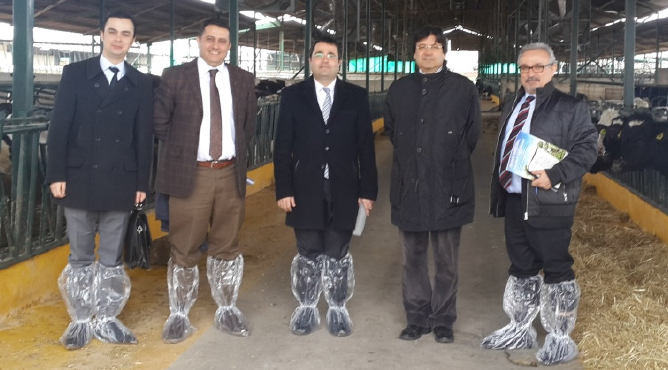 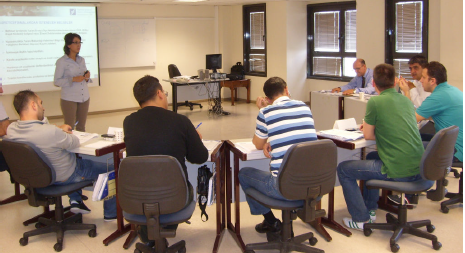 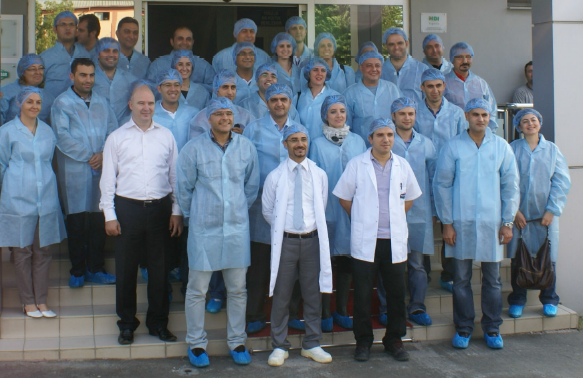 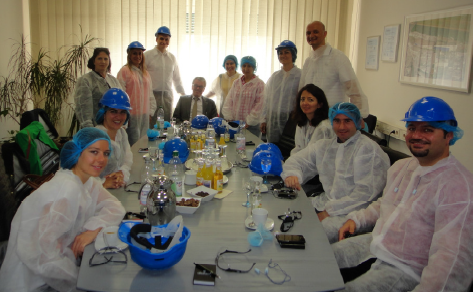 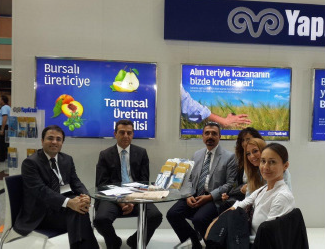 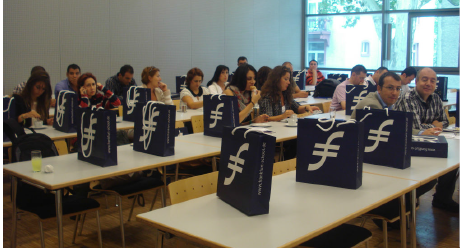 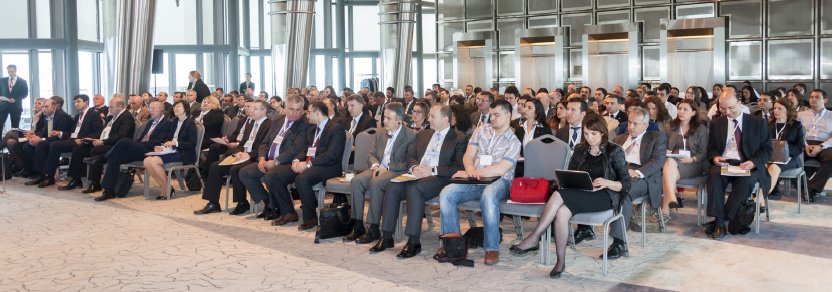 7
Agri finance capacity of the Turkish private banks reached to a remarkable level in 5 years
* Average of the initial 4 banks  indicated in first row
8
Thank you!
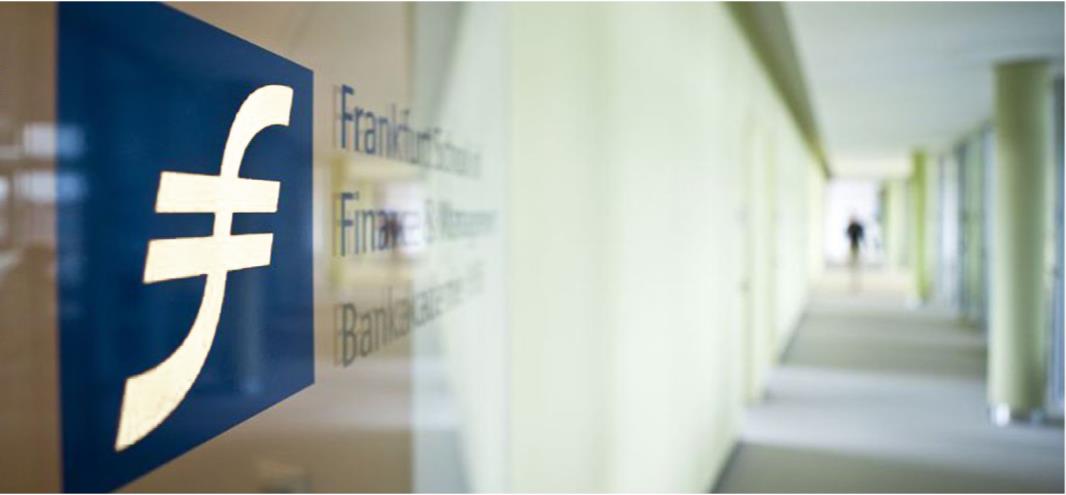 Omer F. Demirhan
Senior Agricultural Banking Expert
Frankfurt School of Finance and Management
Ankara/Turkey
+90-530-0675051
o.demirhan@int.fs.de
9